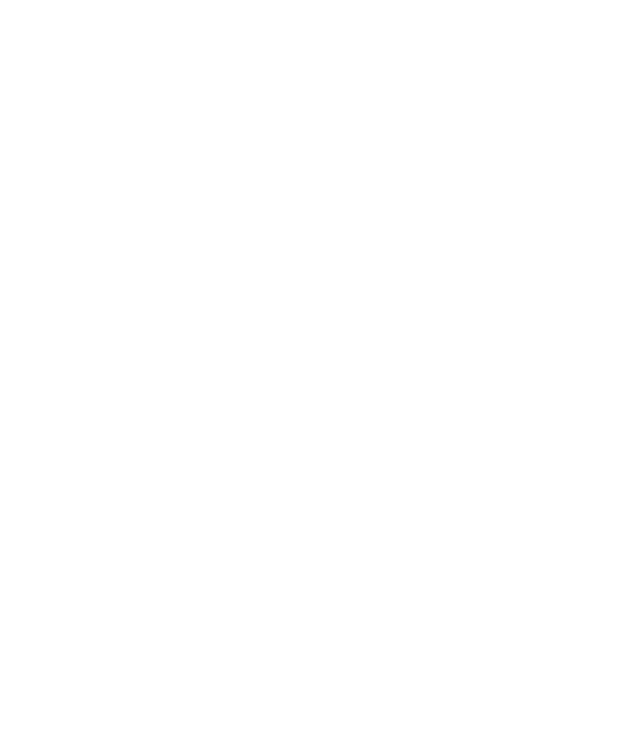 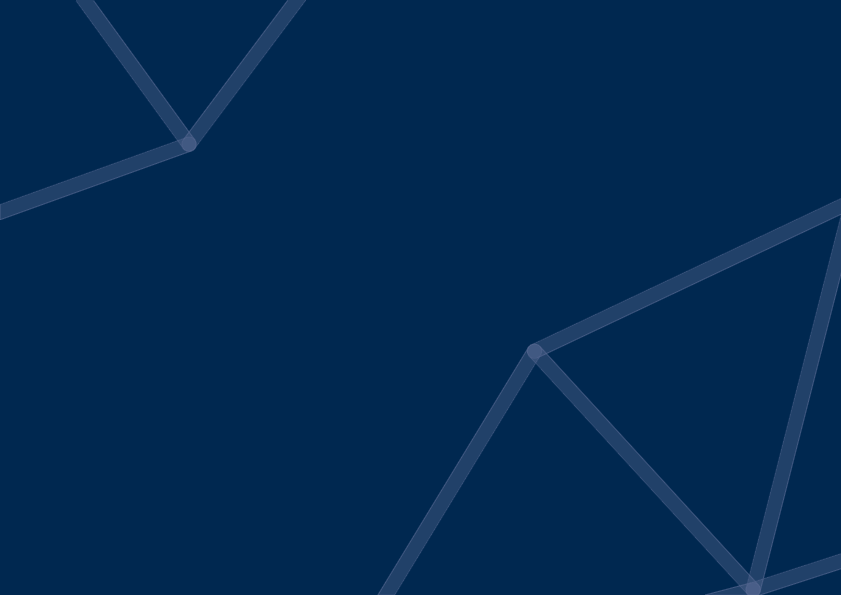 RELATÓRIO DE EXECUÇÃO
Mês de referência: AGOSTO/2020
Rio de Janeiro, 24 de setembro de 2020
Elaboração: Coordenação-Geral de Planejamento e Gestão Estratégica – CGPE
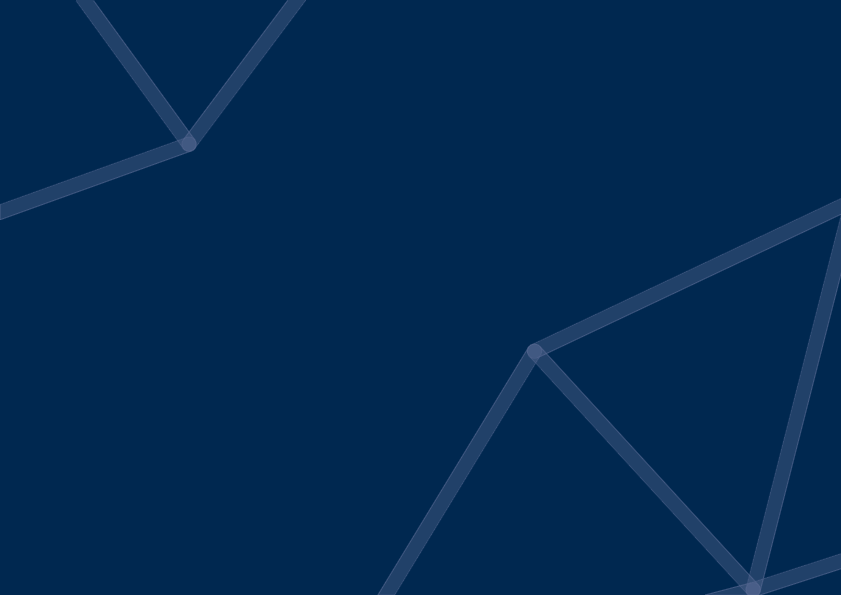 SITUAÇÃO DAS METAS*
(Data-base: 31 de agosto)
*Metas relativas a 2ª Revisão do Plano de Ação 2020 (Julho)  Resultados esperados no período: 66,6% (8/12) da meta anual
realizado ≥ 95% esperado
75% ≤ realizado < 95% esperado
realizado < 75% Esperado
RESULTADOS DE DEPÓSITOS
*Meta revista na 2ª Revisão do Plano de Ação 2020.
RESULTADOS DE PRODUÇÃO
*n/a – não aplicável, não é acumulativo.
**O cálculo do indicador mudou a partir da 2ª Revisão do Plano de Ação 2020, passando a incluir o despacho de código 11.5.
***O resultado mensal já representa o acumulado; ou o indicador não é acumulativo.
RESULTADOS DE PRODUÇÃO
RESULTADOS DE PRODUÇÃO
*Meta revista na 2ª Revisão do Plano de Ação 2020 (julho).
RESULTADOS DE EFICIÊNCIA OPERACIONAL
*O resultado mensal já representa o acumulado; ou o indicador não é acumulativo.
**O cálculo do indicador mudou a partir da 2ª Revisão do Plano de Ação 2020 (julho), passando a incluir o despacho de código 11.5.
***O cálculo do indicador mudou a partir da 2ª Revisão do Plano de Ação 2020 (julho), passando a incluir os despachos de códigos 6.21 e 6.22.
RESULTADOS DE EFICIÊNCIA OPERACIONAL
*O resultado mensal já representa o acumulado; ou o indicador não é acumulativo.
**Variável dependendo da área técnica em análise.
RESULTADOS DE EFICIÊNCIA OPERACIONAL
*O resultado mensal já representa o acumulado; ou o indicador não é acumulativo.
RESULTADOS DE EFICIÊNCIA OPERACIONAL
*O resultado mensal já representa o acumulado; ou o indicador não é acumulativo.
**O cálculo do indicador mudou a partir da 2ª Revisão do Plano de Ação 2020 (julho), caracterizando-se como média móvel dos últimos 12 meses.
RESULTADOS DE EFICIÊNCIA OPERACIONAL
*n/a – não aplicável. Não houve depósito de pedidos de  registro de Topografia de Circuito Integrado no período.
**O resultado mensal já representa o acumulado; ou o indicador não é acumulativo.
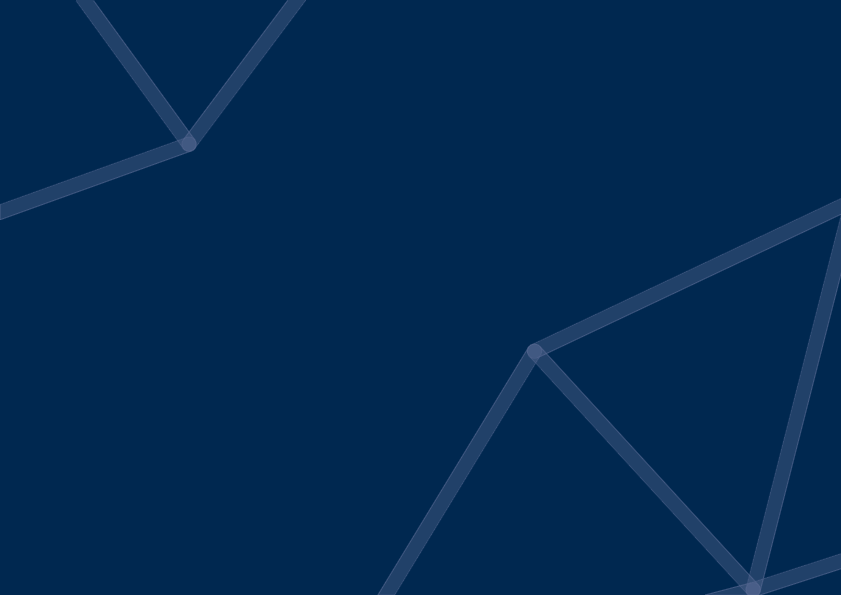 SITUAÇÃO ORÇAMENTÁRIA
(Data-base: 31 de agosto)
EXECUÇÃO ORÇAMENTÁRIA (ref. 31/08)
Fonte: CGOF/DIRAD – Panorama Orçamentário
Execução de 85% do orçamento até 31/08/2020.
Dotação não-programada (corresponde à parcela da LOA 2020 atualizada sem programação de despesas): R$ 0,3 milhões
ENTENDENDO A LOA
Fonte: CGOF/DIRAD – Panorama Orçamentário
REPROGRAMAÇÃO ORÇAMENTÁRIA
REPROGRAMAÇÃO ORÇAMENTÁRIA (cont.)
DESTAQUES
Diversas reprogramações, entre elas, inclusões e exclusões de despesas, que foram objeto de aprovação na REDIR de 14 de agosto (reunião de revisão do Plano de Ação 2020), resultando em redução da programação de: R$ 3,3 milhões;
Conclusão do processo licitatório do contrato de apoio administrativo, com redução em relação ao valor inicialmente projetado de: R$ 2,0 milhões; e
Adiamento das contratações de help desk e desenvolvimento/manutenção de sistemas do mês de setembro para outubro, resultando em redução de: R$ 543,3 mil.
Fonte: CGOF/DIRAD – Panorama Orçamentário
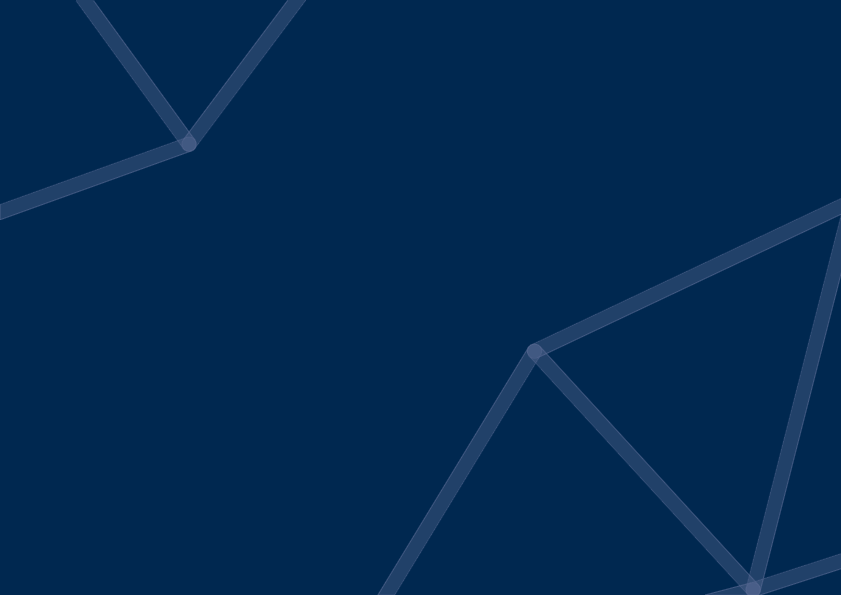 Informações Orçamentárias Atualizadas
CGOF/DIORC
(Data-base: 23 de setembro)
Lei Orçamentária Anual - LOA 2020
¹ Memória de Cálculo (R$):
LOA 2020 atualizada = LOA Inicial + Créditos  –  Bloqueios + Descentralização SPU
                                      = 71,1 milhões + 5,8 milhões – 15,1 milhões + 0,3 milhão
                                      = 62,1 milhões
Execução de Despesas - LOA 2020
Tabela  1 – Status da Execução das Despesas (Empenho)
R$ milhões
Em decorrência da reavaliação da programação da despesa após empenho.
Fonte: Programação de despesas (15/set) e SIAFI
PLOA 2021
PLOA 2021 – Etapa Atual
A Tabela 2 apresenta o resultado da consolidação das programações orçamentárias atualizadas enviadas pelos gestores  (Etapa Atual) comparadas ao PLOA 2021.
Tabela  2  –  PLOA 2021 e Programação de Despesas
R$ milhões
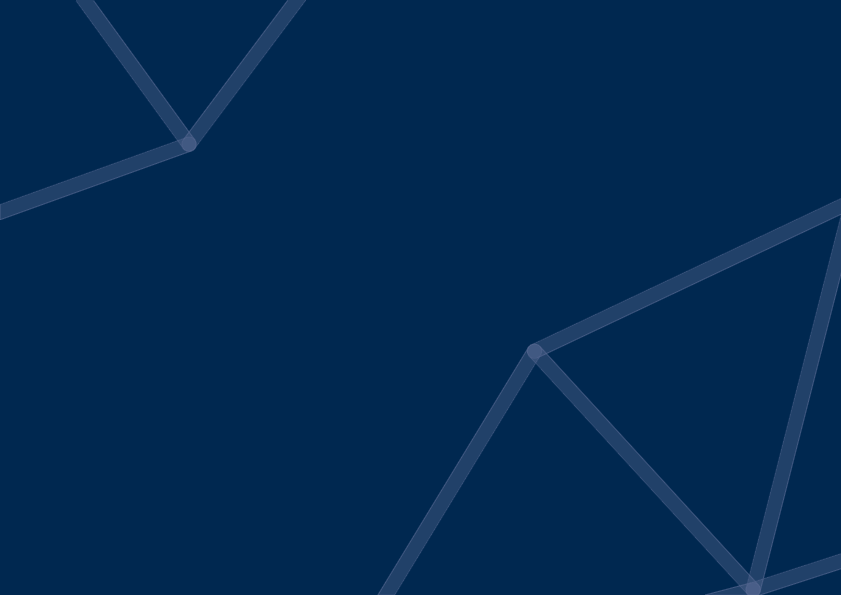 SITUAÇÃO DAS INICIATIVAS:
PORTFÓLIO DE INICIATIVAS
(Data-base: 31 de agosto)
STATUS DO PORTFÓLIO DE INICIATIVAS
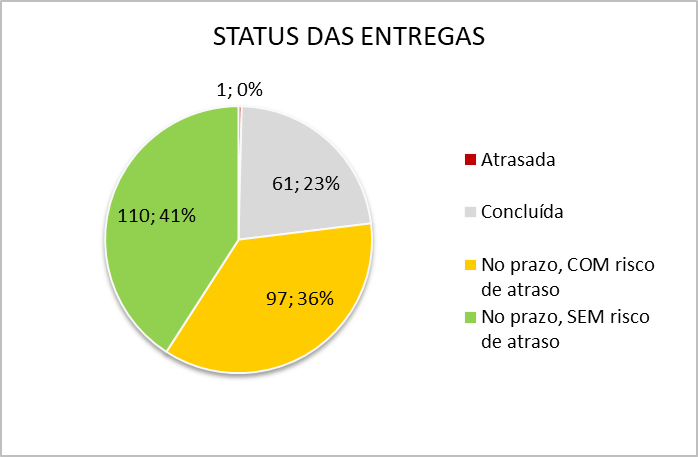 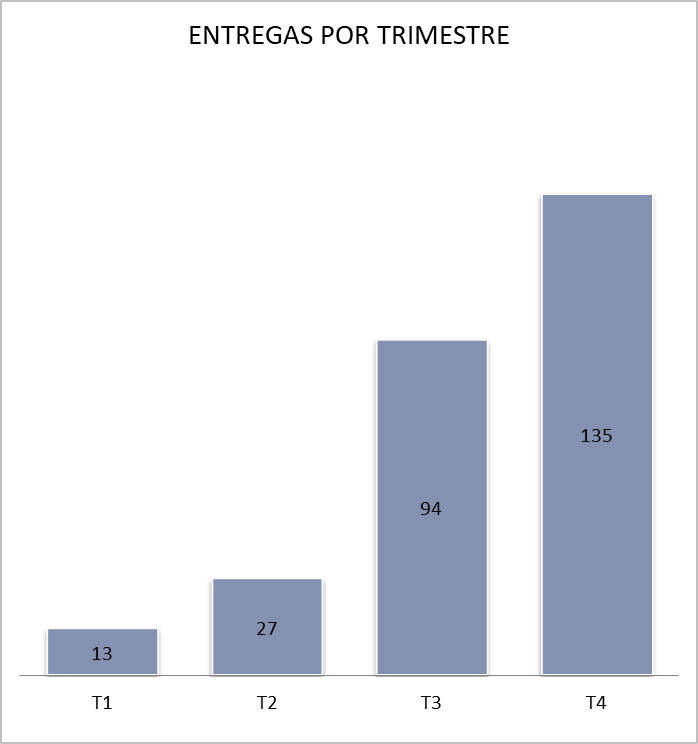 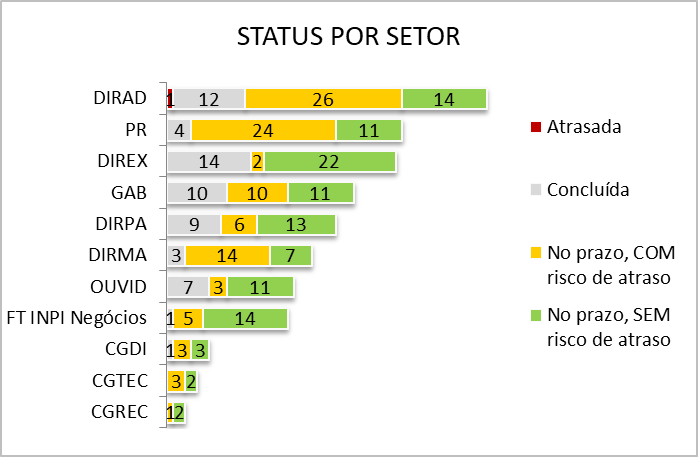 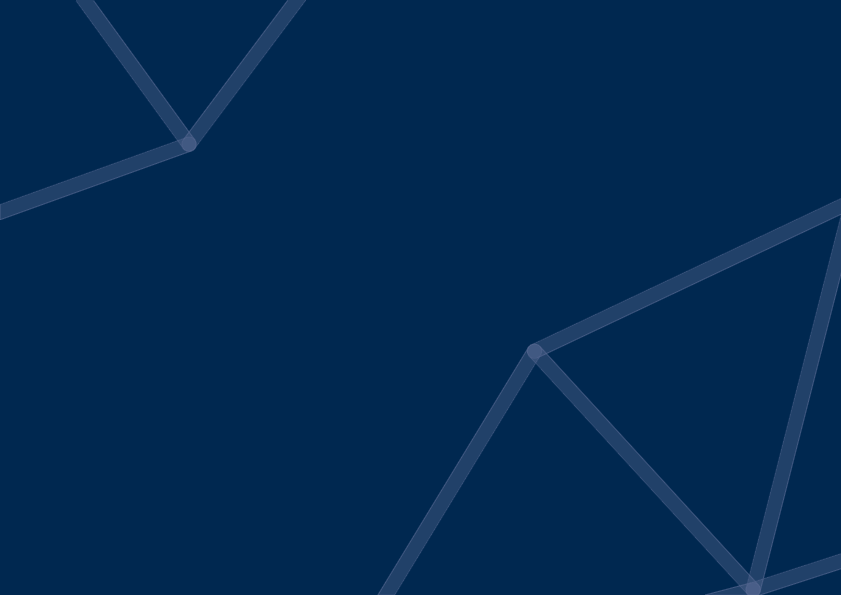 SITUAÇÃO DAS INICIATIVAS:
INICIATIVAS ESTRATÉGICAS
(Data-base: 31 de agosto)
STATUS DAS INICIATIVAS ESTRATÉGICAS
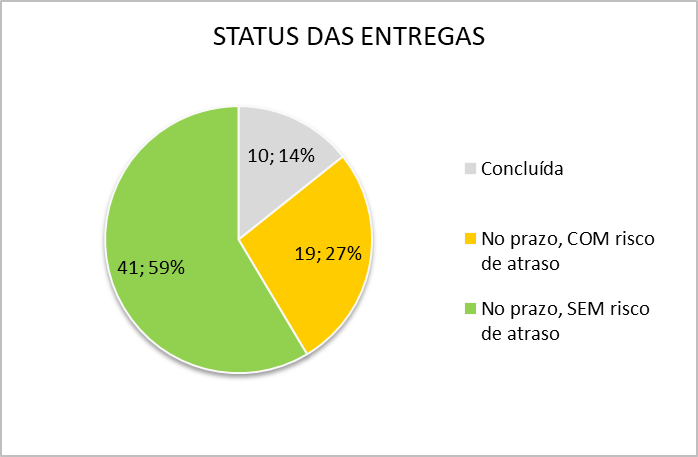 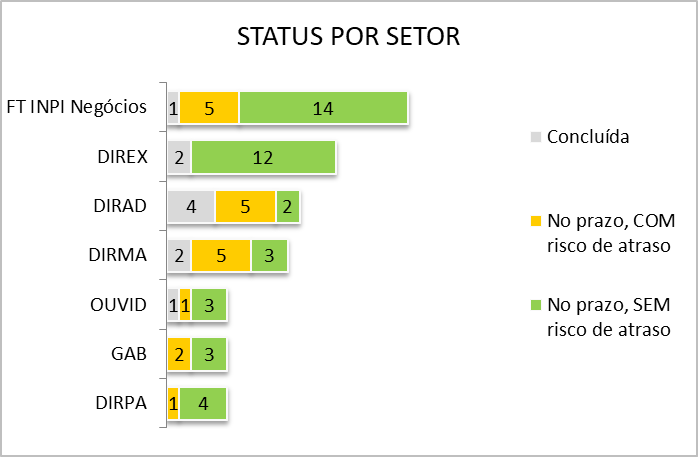 INICIATIVAS ESTRATÉGICAS: ENTREGAS COM RISCO DE ATRASO
INICIATIVAS ESTRATÉGICAS: ENTREGAS COM RISCO DE ATRASO
INICIATIVAS ESTRATÉGICAS: ENTREGAS COM RISCO DE ATRASO
INICIATIVAS ESTRATÉGICAS: ENTREGAS COM RISCO DE ATRASO
INICIATIVAS ESTRATÉGICAS: ENTREGAS COM RISCO DE ATRASO
INICIATIVAS ESTRATÉGICAS: ENTREGAS COM RISCO DE ATRASO
INICIATIVAS ESTRATÉGICAS: ENTREGAS COM RISCO DE ATRASO
INICIATIVAS ESTRATÉGICAS: ENTREGAS COM RISCO DE ATRASO
INICIATIVAS ESTRATÉGICAS: ENTREGAS COM RISCO DE ATRASO
INICIATIVAS ESTRATÉGICAS: ENTREGAS COM RISCO DE ATRASO
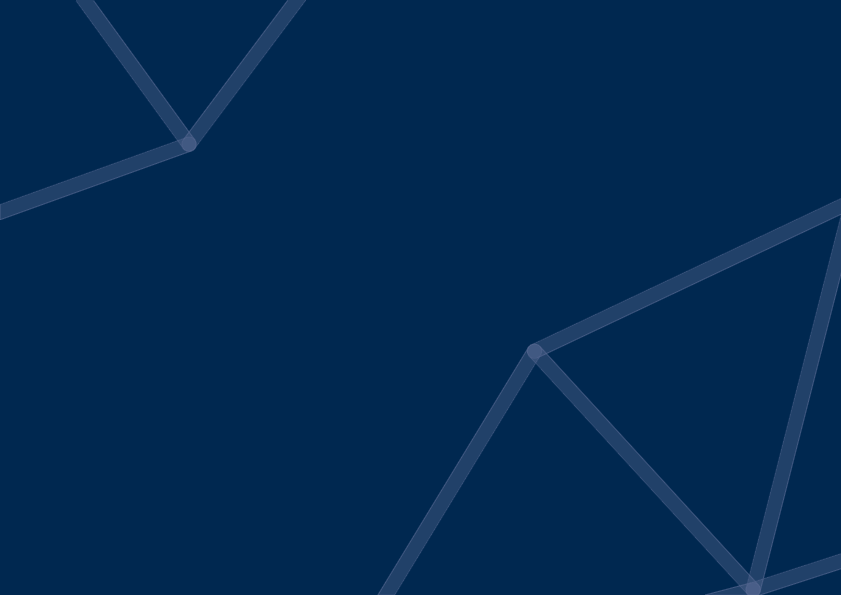 SITUAÇÃO DAS INICIATIVAS:
DEMAIS INICIATIVAS
(Data-base: 31 de agosto)
STATUS DAS DEMAIS INICIATIVAS
(EXCLUÍDAS AS INICIATIVAS ESTRATÉGICAS)
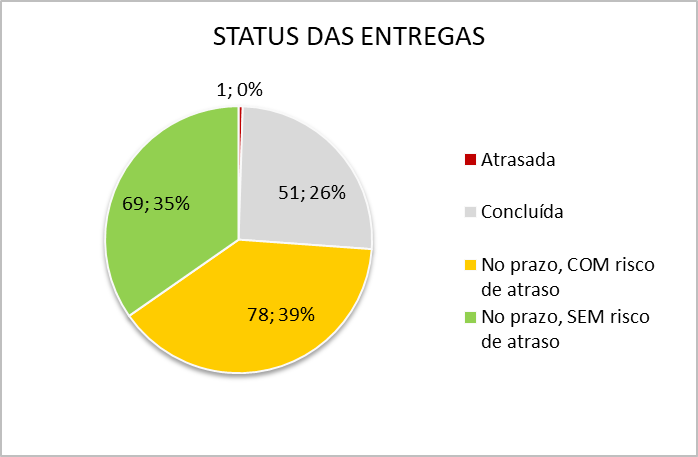 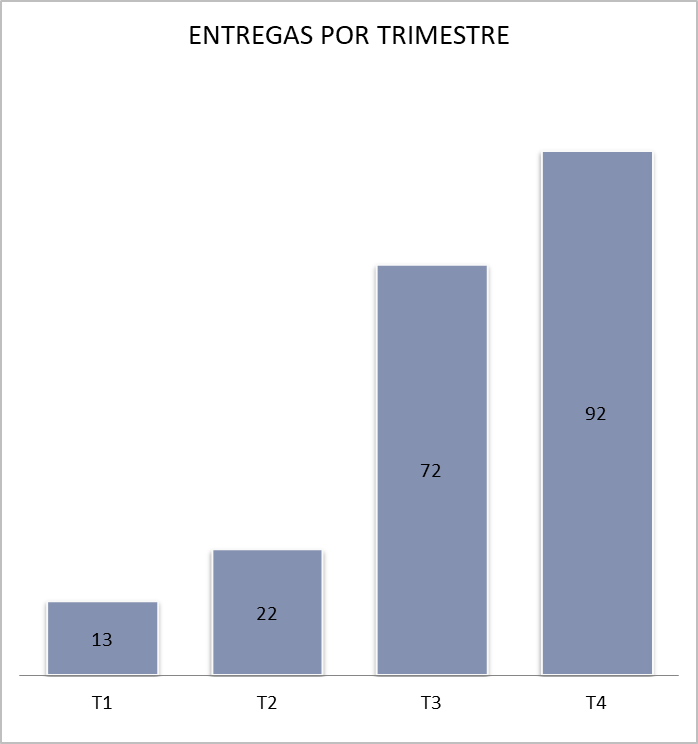 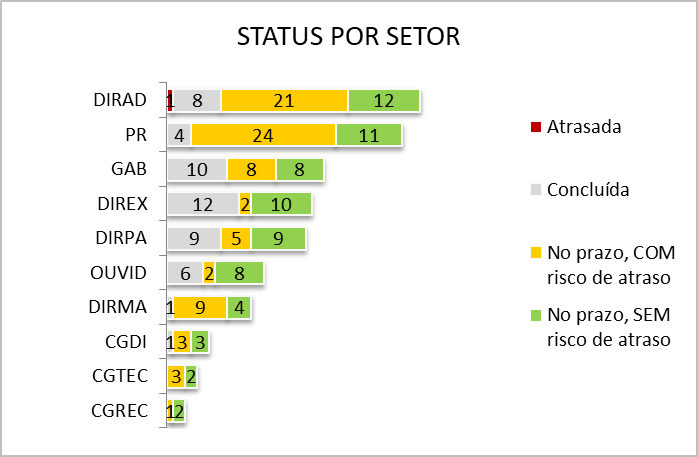 DEMAIS INICIATIVAS: ENTREGAS COM RISCO DE ATRASO
DEMAIS INICIATIVAS: ENTREGAS COM RISCO DE ATRASO
DEMAIS INICIATIVAS: ENTREGAS COM RISCO DE ATRASO
DEMAIS INICIATIVAS: ENTREGAS COM RISCO DE ATRASO
DEMAIS INICIATIVAS: ENTREGAS COM RISCO DE ATRASO
DEMAIS INICIATIVAS: ENTREGAS COM RISCO DE ATRASO
DEMAIS INICIATIVAS: ENTREGAS COM RISCO DE ATRASO
DEMAIS INICIATIVAS: ENTREGAS COM RISCO DE ATRASO
DEMAIS INICIATIVAS: ENTREGAS COM RISCO DE ATRASO
DEMAIS INICIATIVAS: ENTREGAS COM RISCO DE ATRASO
DEMAIS INICIATIVAS: ENTREGAS COM RISCO DE ATRASO
DEMAIS INICIATIVAS: ENTREGAS COM RISCO DE ATRASO
DEMAIS INICIATIVAS: ENTREGAS COM RISCO DE ATRASO
DEMAIS INICIATIVAS: ENTREGAS COM RISCO DE ATRASO
DEMAIS INICIATIVAS: ENTREGAS COM RISCO DE ATRASO
DEMAIS INICIATIVAS: ENTREGAS COM RISCO DE ATRASO
DEMAIS INICIATIVAS: ENTREGAS COM RISCO DE ATRASO
DEMAIS INICIATIVAS: ENTREGAS COM RISCO DE ATRASO
DEMAIS INICIATIVAS: ENTREGAS COM RISCO DE ATRASO
DEMAIS INICIATIVAS: ENTREGAS COM RISCO DE ATRASO
DEMAIS INICIATIVAS: ENTREGAS COM RISCO DE ATRASO
DEMAIS INICIATIVAS: ENTREGAS COM RISCO DE ATRASO
DEMAIS INICIATIVAS: ENTREGAS COM RISCO DE ATRASO
DEMAIS INICIATIVAS: ENTREGAS COM RISCO DE ATRASO
*Esta entrega está excluída conforme decisão em reunião de diretoria, a ser implementada na próxima revisão do Plano de Ação 2020.
DEMAIS INICIATIVAS: ENTREGAS COM RISCO DE ATRASO
DEMAIS INICIATIVAS: ENTREGAS COM RISCO DE ATRASO
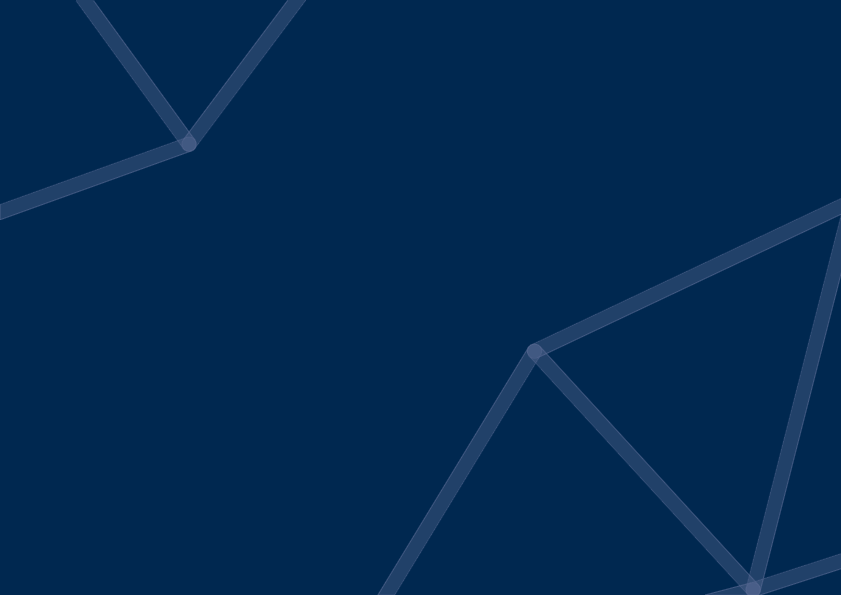 SITUAÇÃO DAS CONTRATAÇÕES
(Data-base: 31 de agosto)
STATUS DAS CONTRATAÇÕES
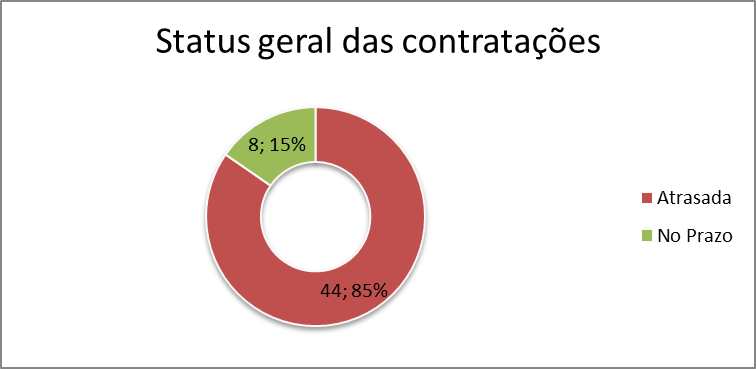 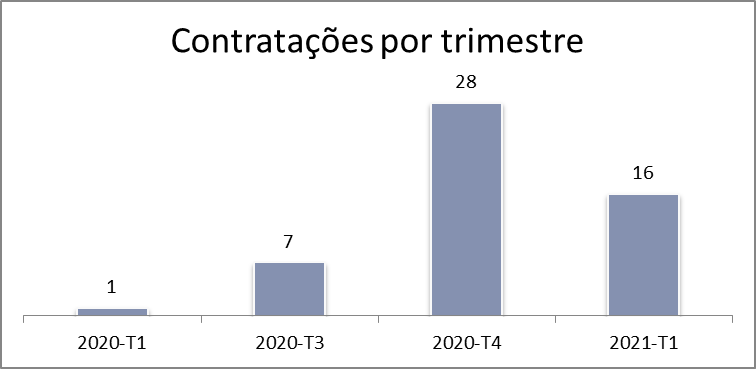 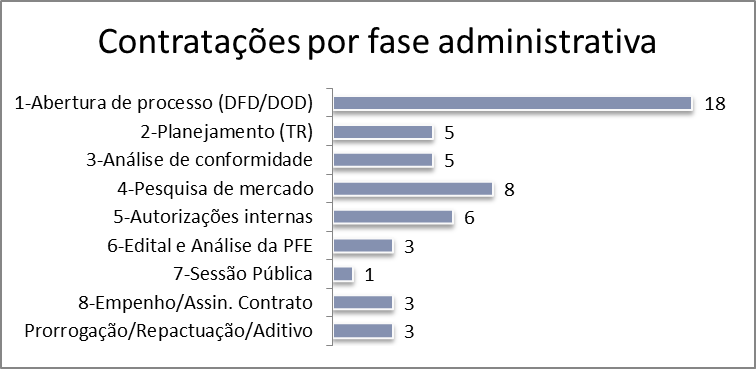 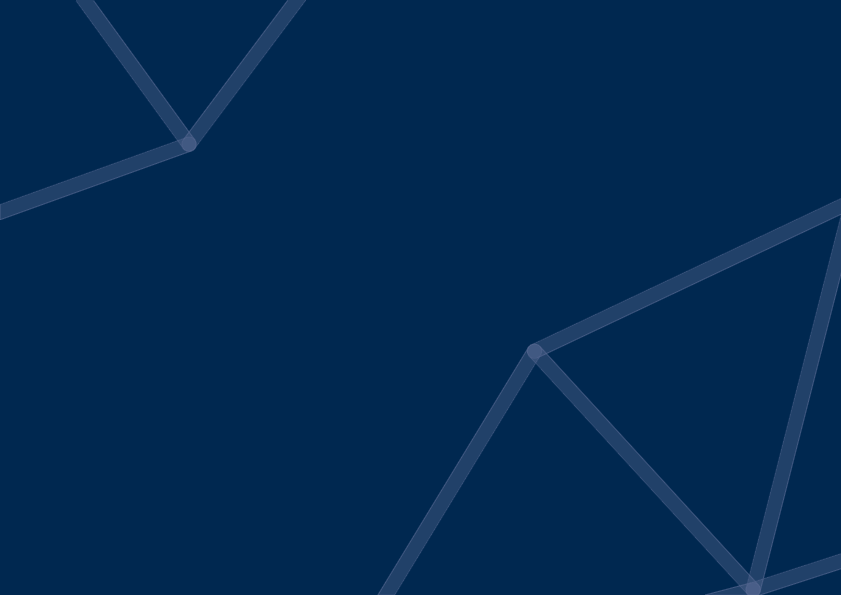 inpi.gov.br